Thân cây
Nội dung bài
02
01
03
Chức năng của thân cây
Phân loại thân cây
Lợi ích của thân cây
Phân loại thân cây:
01
b) Phân loại theo cấu tạo
a) Phân loại theo cách mọc
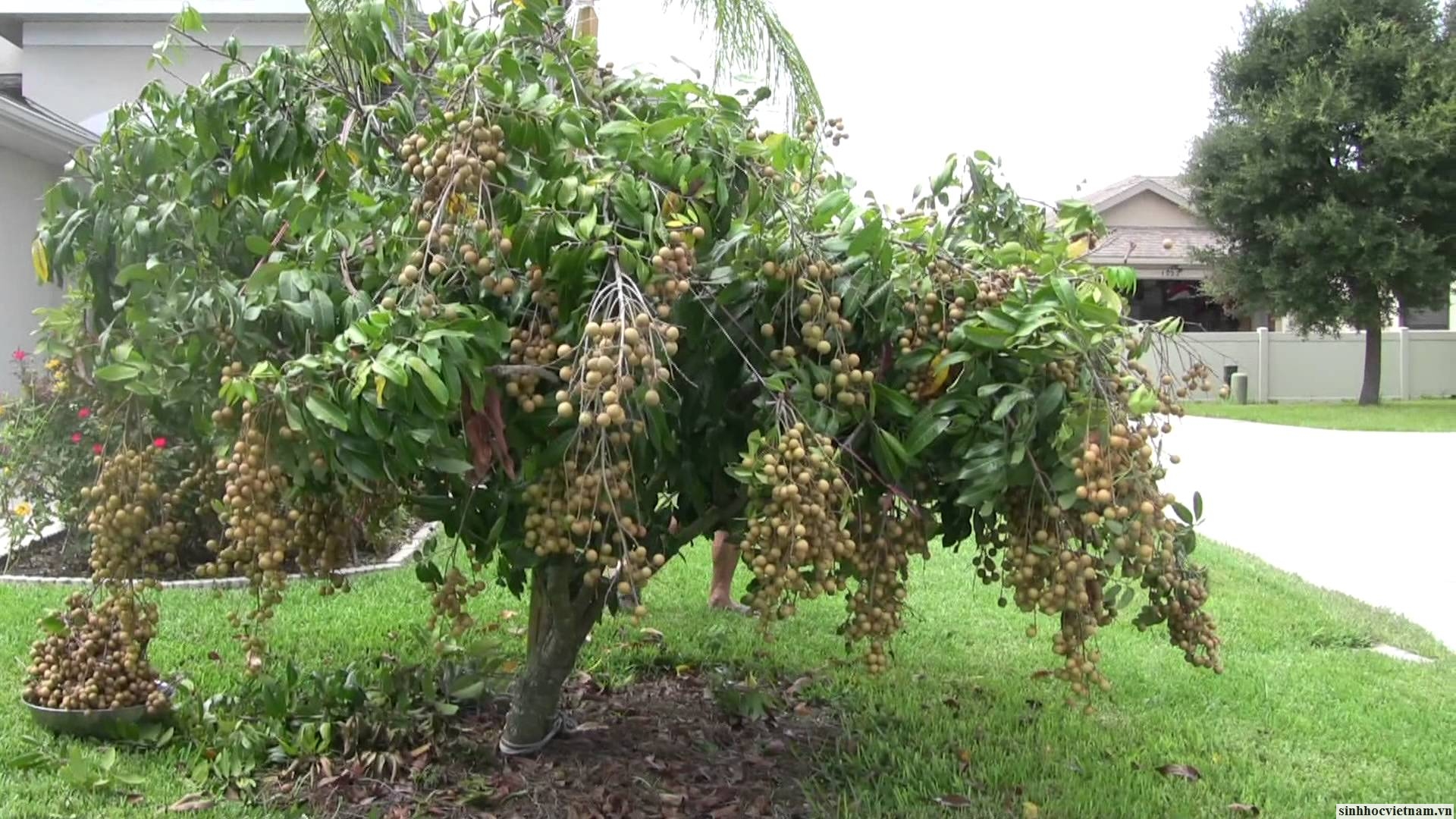 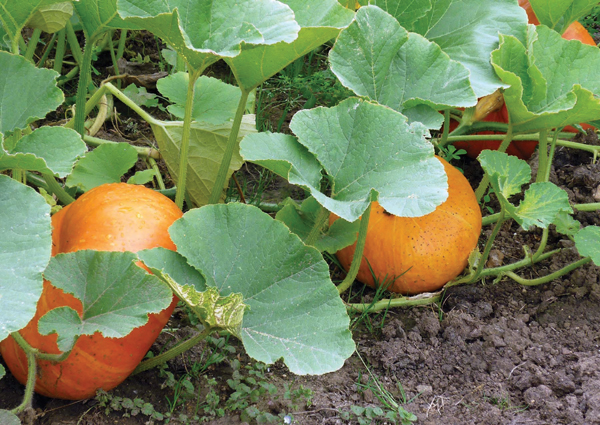 Cây nhãn
Cây bí đỏ
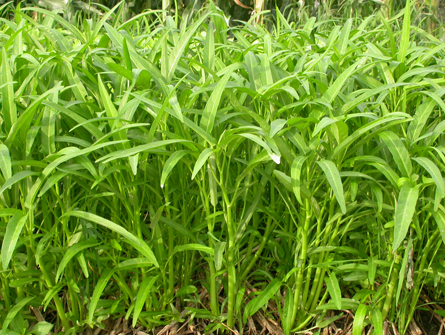 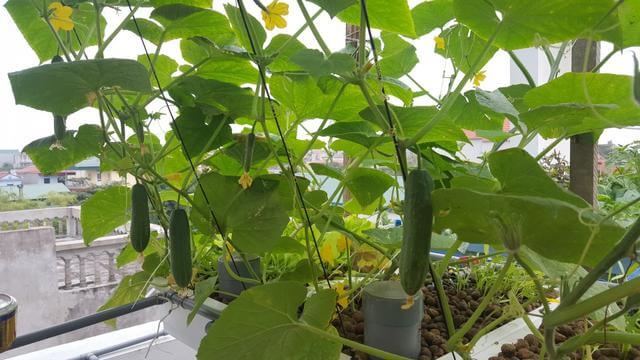 Cây dưa leo
Cây rau muống
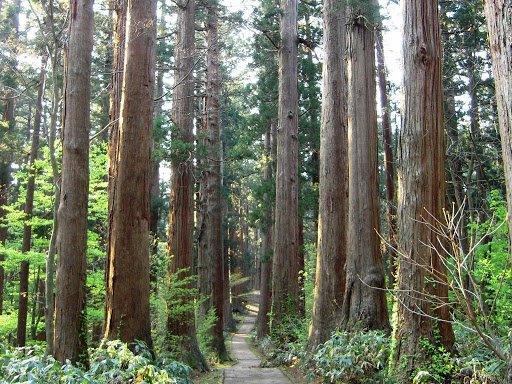 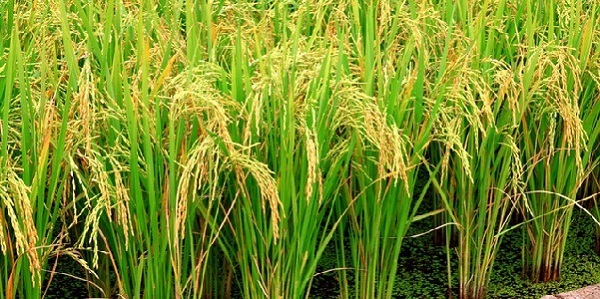 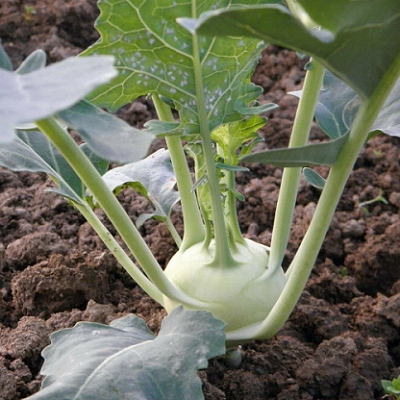 Cây su hào
Cây lúa
Cây gỗ rừng
Cách mọc
Hình
Tên cây
Đứng
Leo
Bò
x
1
Cây nhãn
x
2
Cây bí đỏ
x
Cây dưa leo
3
x
Cây rau muống
4
x
Cây lúa
5
x
Cây su hào
6
x
7
Cây gỗ rừng
“Các cây thường có thân mọc đứng. Một số cây có thân leo, thân bò.”
- Kết luận -
Cấu tạo
Tên cây
Hình
Thân thảo
Thân gỗ
x
Cây nhãn
1
x
2
Cây bí đỏ
x
Cây dưa leo
3
x
Cây rau muống
4
x
Cây lúa
5
x
Cây su hào
6
x
7
Cây gỗ rừng
“- Có loại cây thân gỗ (nhãn, xoài,…), có loại cây thân thảo (lúa, rau muống,…).
 - Cây su hào có thân phình to thành củ.”
- Kết luận -
Chức năng của thân cây
02
Câu hỏi 2: Sau mỗi lần nhặt rau giúp mẹ, tại sao móng tay (đầu ngón tay) lại bị đen?
Câu hỏi 1: Rạch thử vào thân cây, con thấy gì?
Câu hỏi 3: Bấm một ngọn cây nhưng không làm đứt rời khỏi thân. Vài ngày sau, con thấy ngọn cây thế nào?
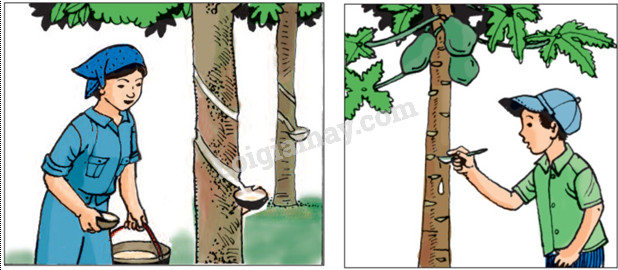 Câu 1: Rạch vào thân cây thấy nhựa cây chảy ra.
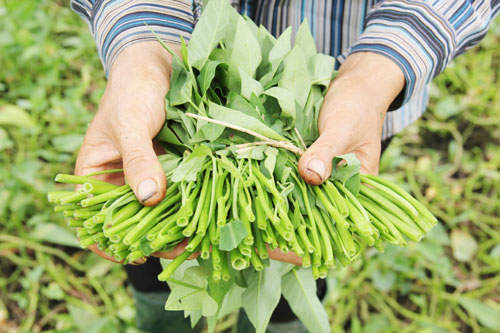 Câu 2: Móng tay (đầu ngón tay) bị nhựa cây dính vào.
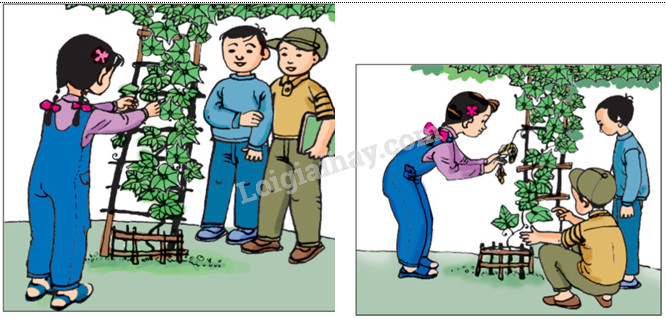 Câu 3: Ngọn cây bị héo vì không nhận đủ nhựa cây để duy trì sự sống.
“Một trong những chức năng của thân cây là: vận chuyển nhựa từ rễ lên lá và từ lá đi khắp các bộ phận của cây để nuôi cây.”
- Kết luận -
Lợi ích của thân cây với đời sống con người và động vật.
03
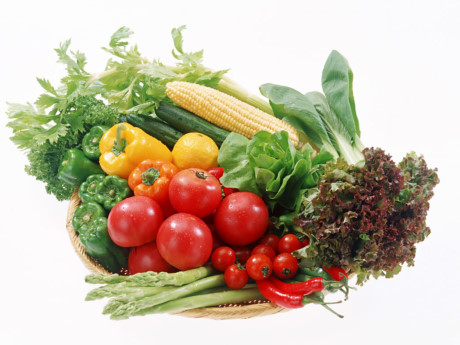 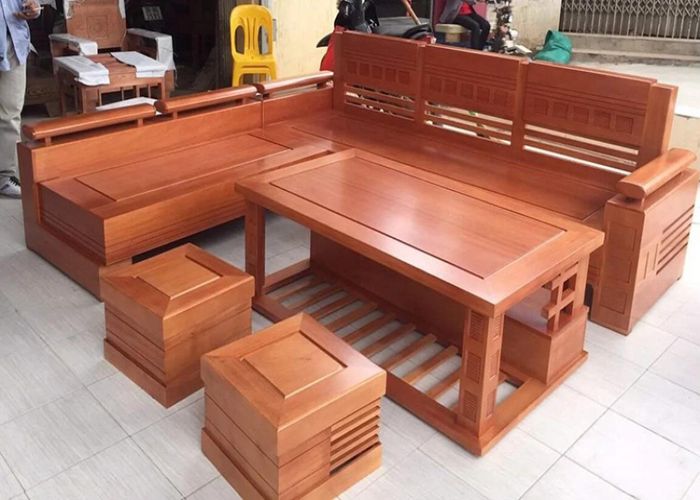 2
1
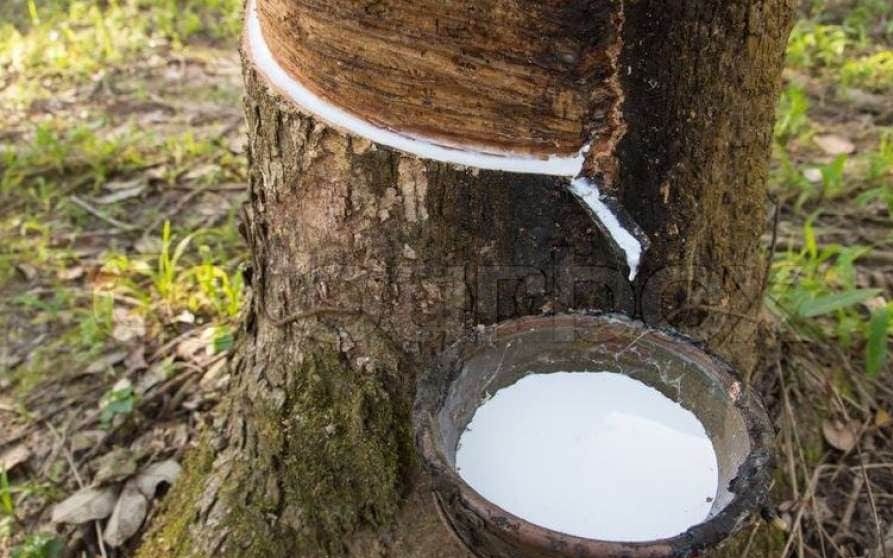 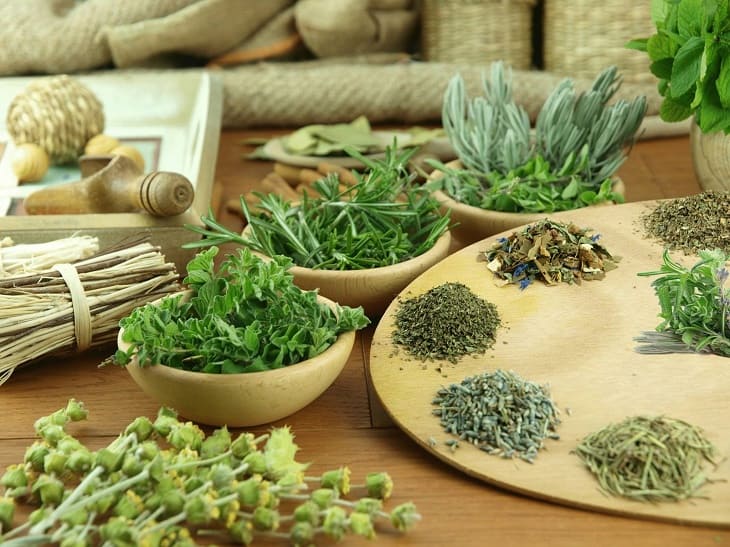 3
4
Lợi ích của thân cây với đời sống con người và động vật.
03
1. Một số thân cây cho gỗ làm nhà, đóng tàu, thuyền, bàn ghế, giường, tủ,…
2. Một số thân cây dùng làm thức ăn cho người hoặc động vật.
3. Một số thân cây cho nhựa (mủ) để làm cao su, làm sơn.
4. Một số thân cây được dùng làm thuốc.
Thank you!